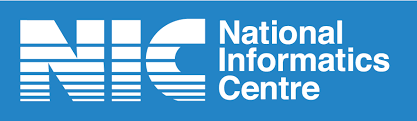 EDAAKHIL

Filing Revision Petition
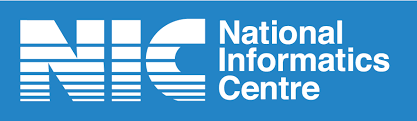 User Login
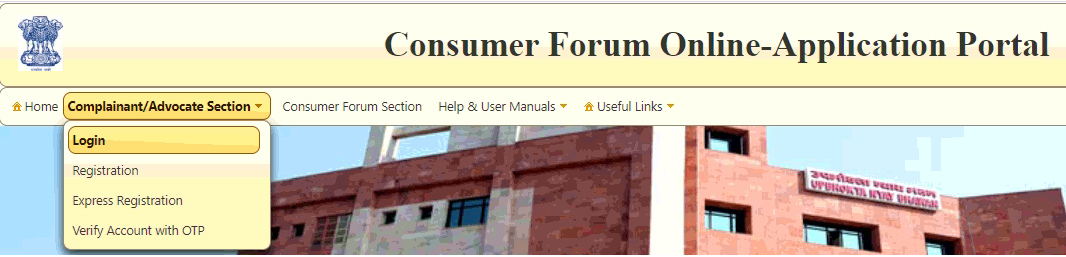 User Login
 
 
Click on Complainant/Advocate Section

Click on Login submenu.
Next page
LOGIN SCREEN
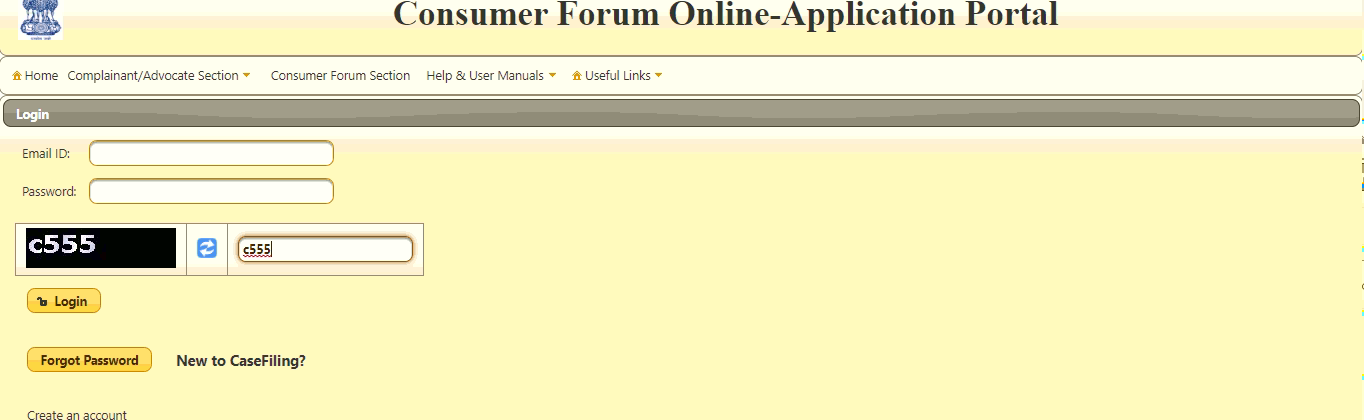 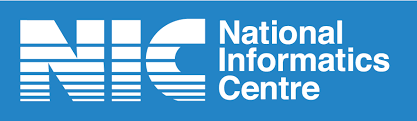 User Login
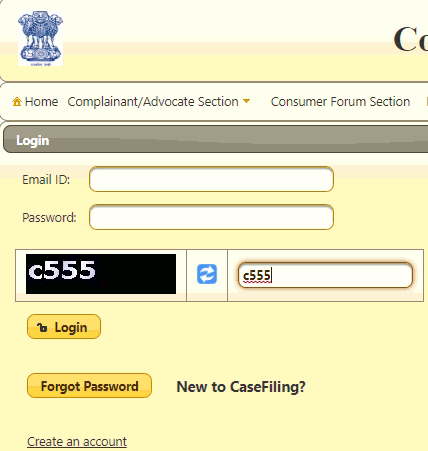 LOGIN SCREEN
 
 Login to the application by using the emailid and password
 

Enter Email id
Type in Password

3.Ener the captcha in the field as shown 

4. Click on Login button
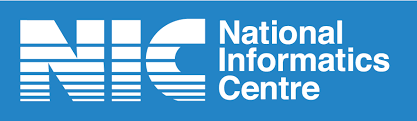 Successfull Login: User Home Screen
User Login: Success
 
User Home screen with welcome message will be shown after successful login with user name displayed on extreme right.
Filing :  User in person or a party as complainant/petitioner/appellant can file a new complaint or rejoinder and can view case related activities such as case status, payment status
 Click on Logout button to exit from the account.
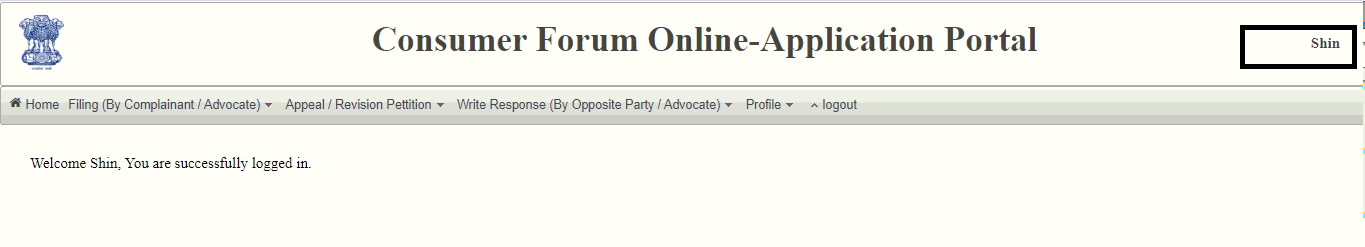 2
1
3
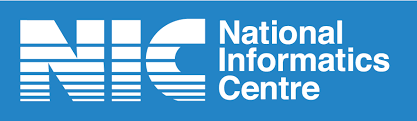 Filing: File new complaint(Revision Petiton)
Filing a New Complaint:
 
Click on the Filing(By Complainant/Advocate) dropdown Menu
This opens up a list of submenus, click on File a New Case submenu
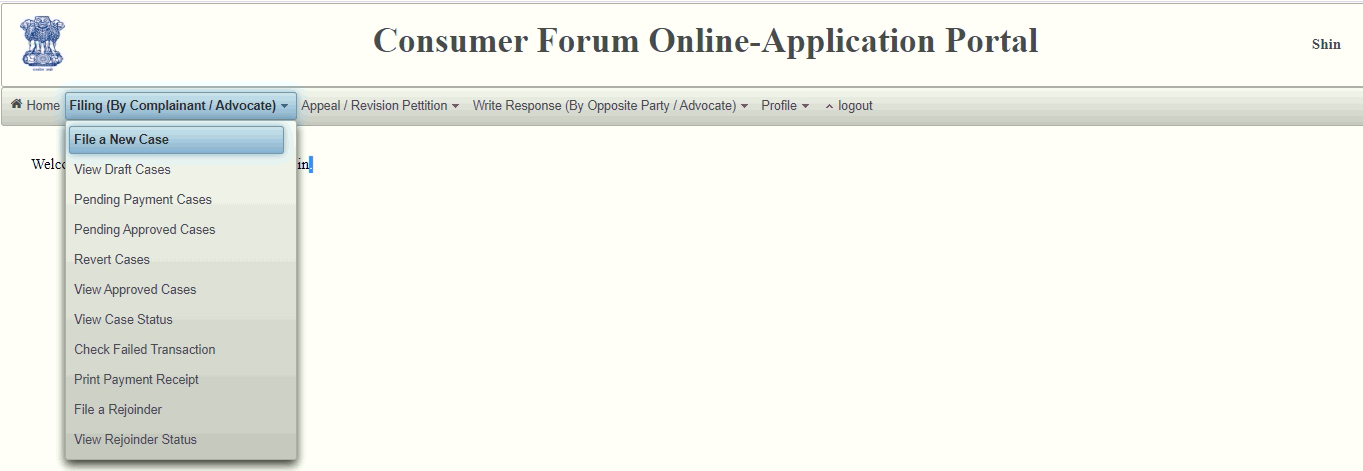 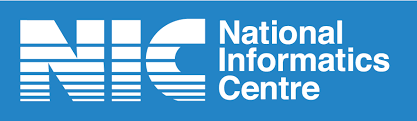 Filing: File new complaint(Revision Petiton)
File a new RP complaint : 
Next screen will put forth an agreement. 
Read the disclaimer and Click on Accept button
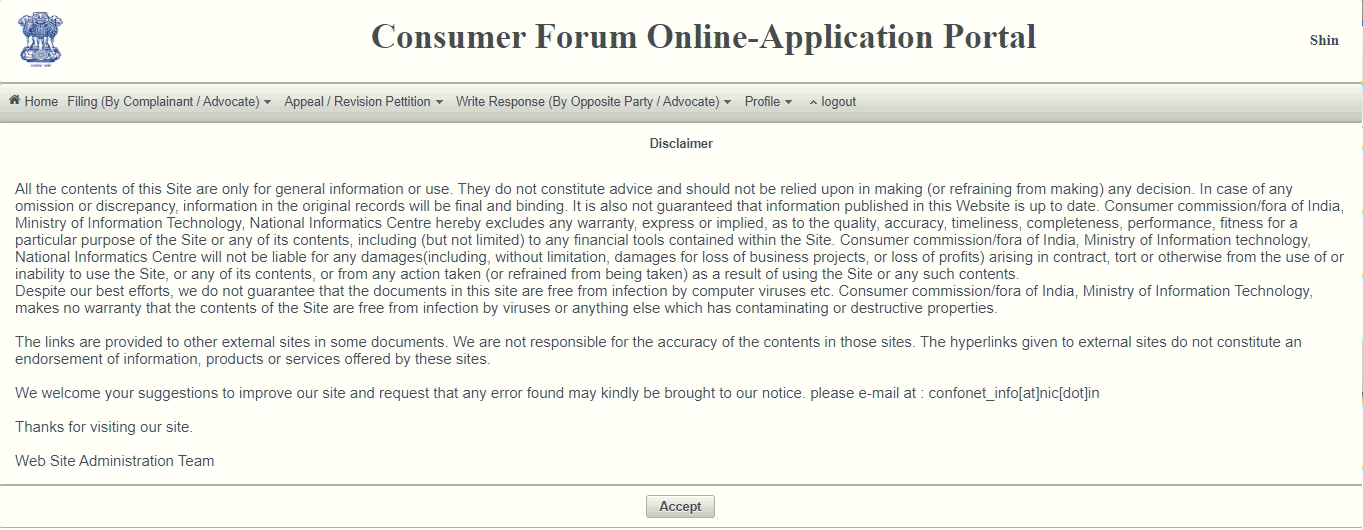 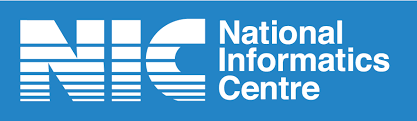 Filing: File new complaint (Revision Petiton)
Filing Revision Petiton (RP) complaint:
Click on Revision Petition(RP) radio button
This will show one dropdown lists to choose State Commission.
Next , enter your Appeal number filed in State Commission. 
Click on Search button.
Click on reset button to reset the fields.
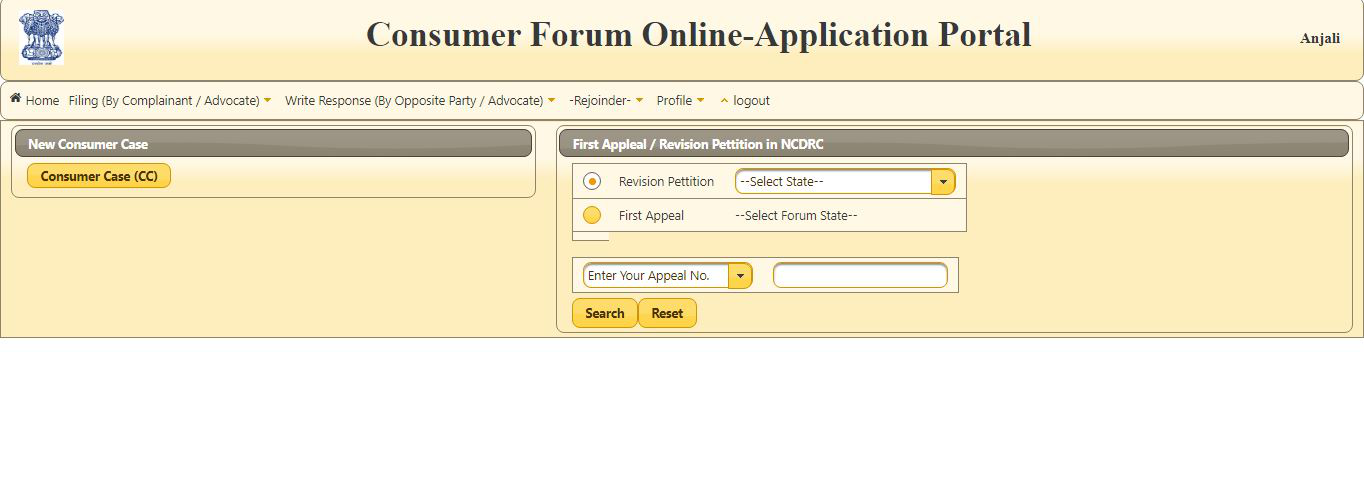 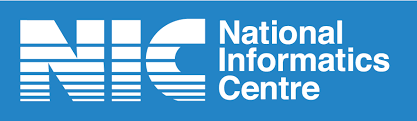 Filing: File new complaint (Revision Petition)
Revision Petition (RP) complaint:
 
     1. The matched record will list below the search button.
     2. Click on Start Filing your case button
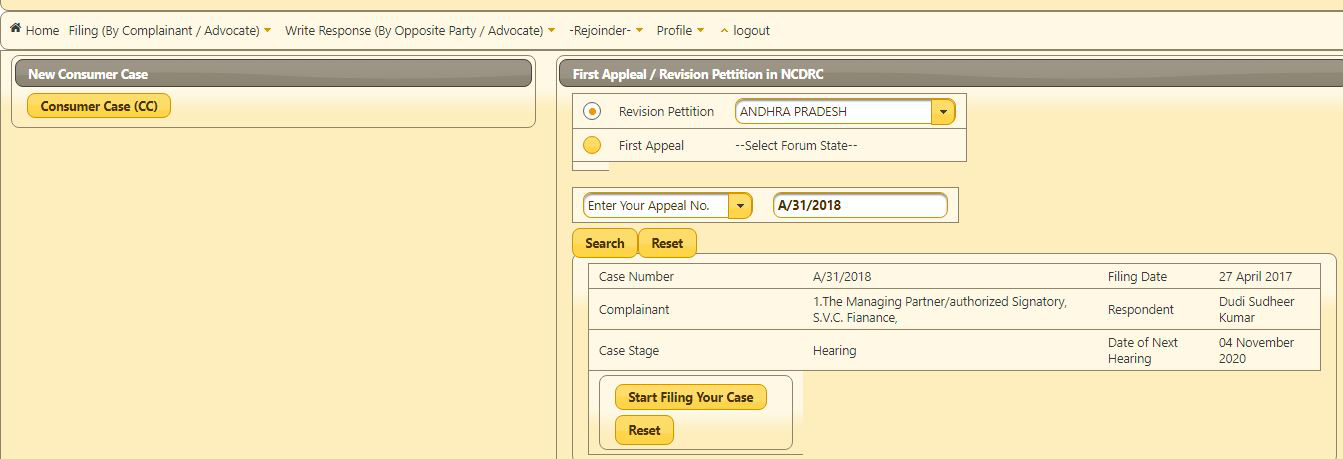 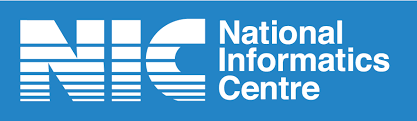 Filing: File new complaint (Revision Petition)
Revision Petiton (RP) complaint
 
In case no record is found after search button is clicked,
Then click on Manual Entry button to feed the appeal number for which RP is to be filed.
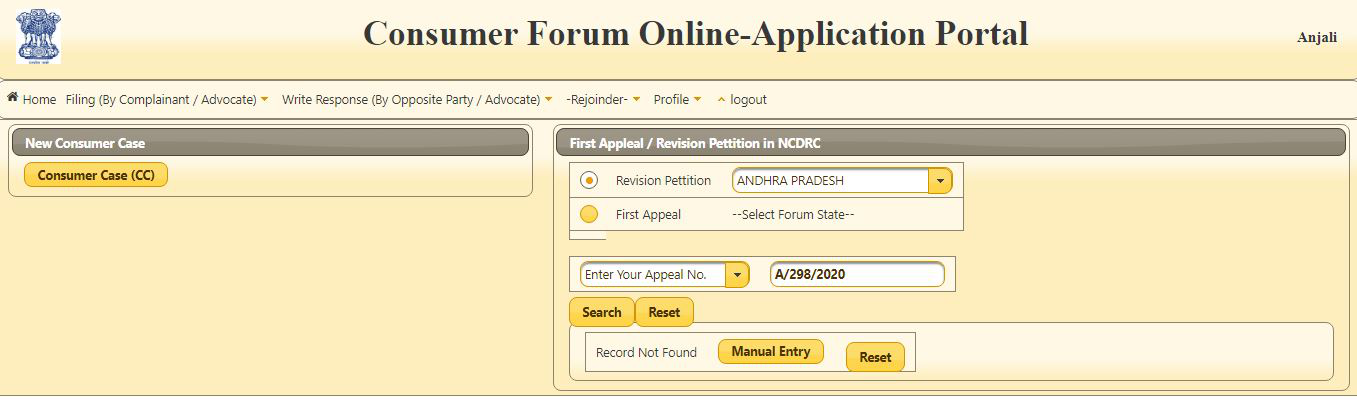 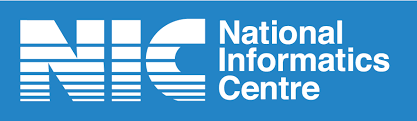 Filing: File new complaint (Revision Petition)
Manual Entry of Complaint Details:
 
Enter the Appeal Number
Fill out other details; filing date, complainant, respondent, case stage and date of next hearing
Click on Start Filing Your Case button
Reset button will clear data from all the fields
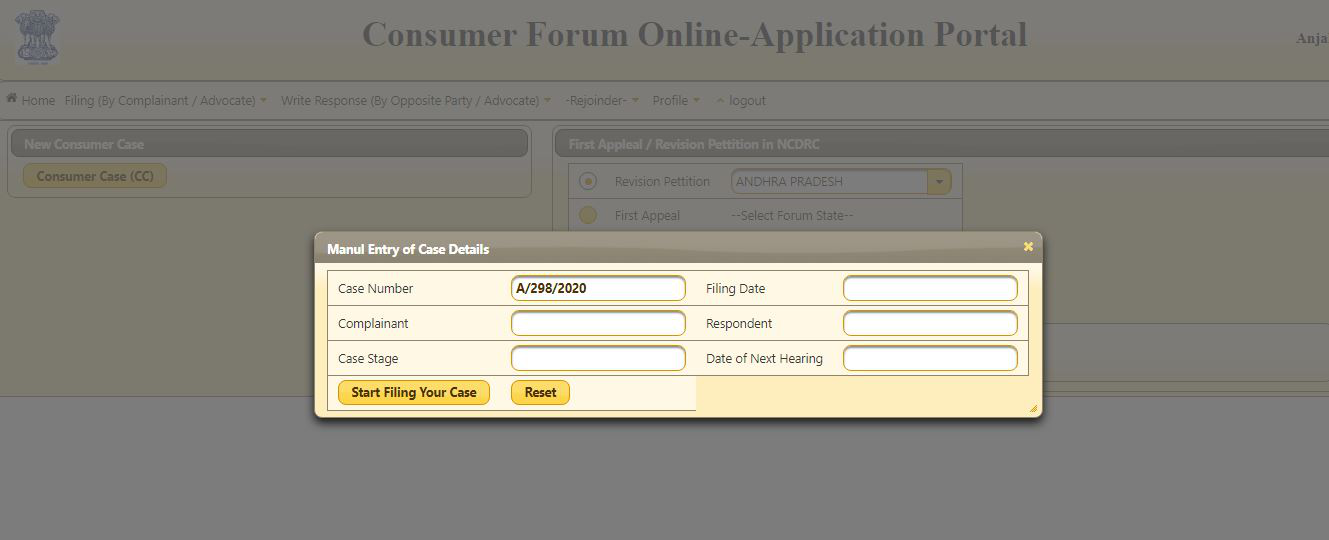 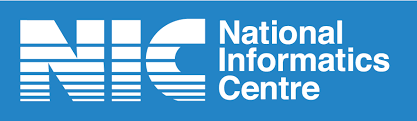 Filing: File new complaint (Revision Petition)
Pre Details : (Revision Petition)
In the screenshot below, Pre-details of RP case is shown
This will give information about case type filed, reference number, level of consumer forum where case is filed, associated case type and number, complainant , opposite party name and case stage
Cross image in red colour at the bottom is indicating that Case/Appeal referenced by you is not available in confonet database.
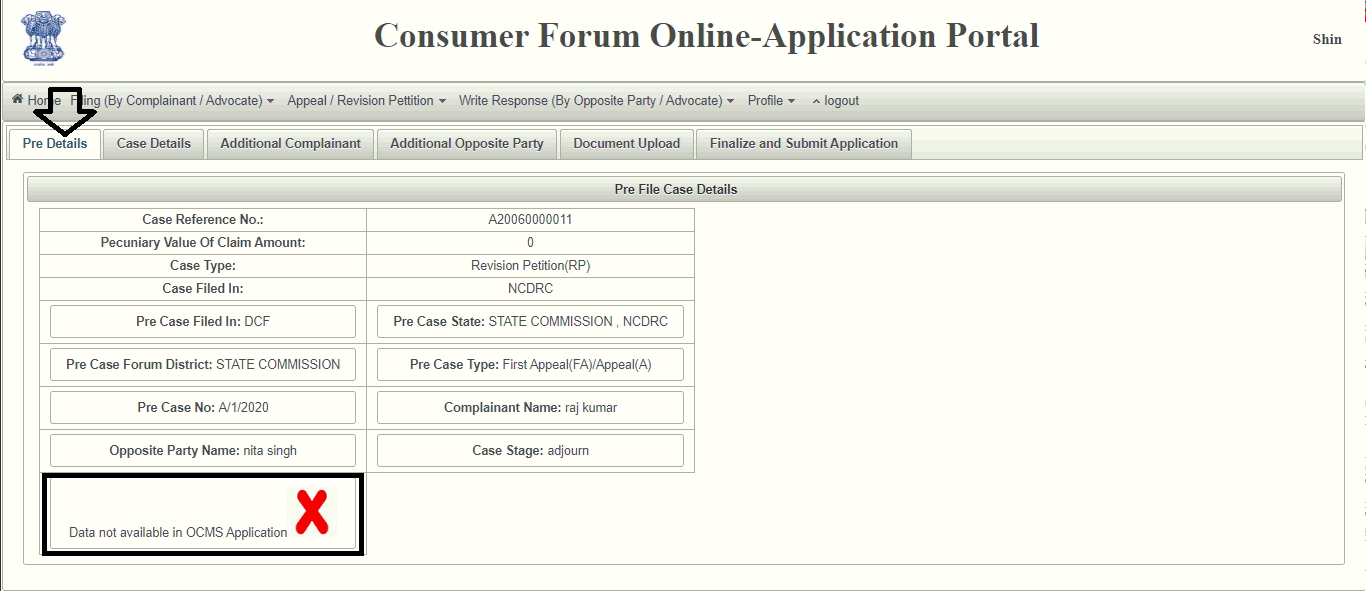 RP
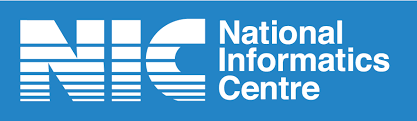 Filing: File new complaint
Case Details: (Revision Petition)
Regardless of the complaint type selected CC , FA or RP  the case filing process will remain same.
 
The screen is showing 6 tabs including Pre-Details tab.
Fill in details in the below sections.
Case Details Additional Complainant Additional Opposite party Document Upload Finalize and Submit Application
User could switch to different tabs to edit the details before finalizing.
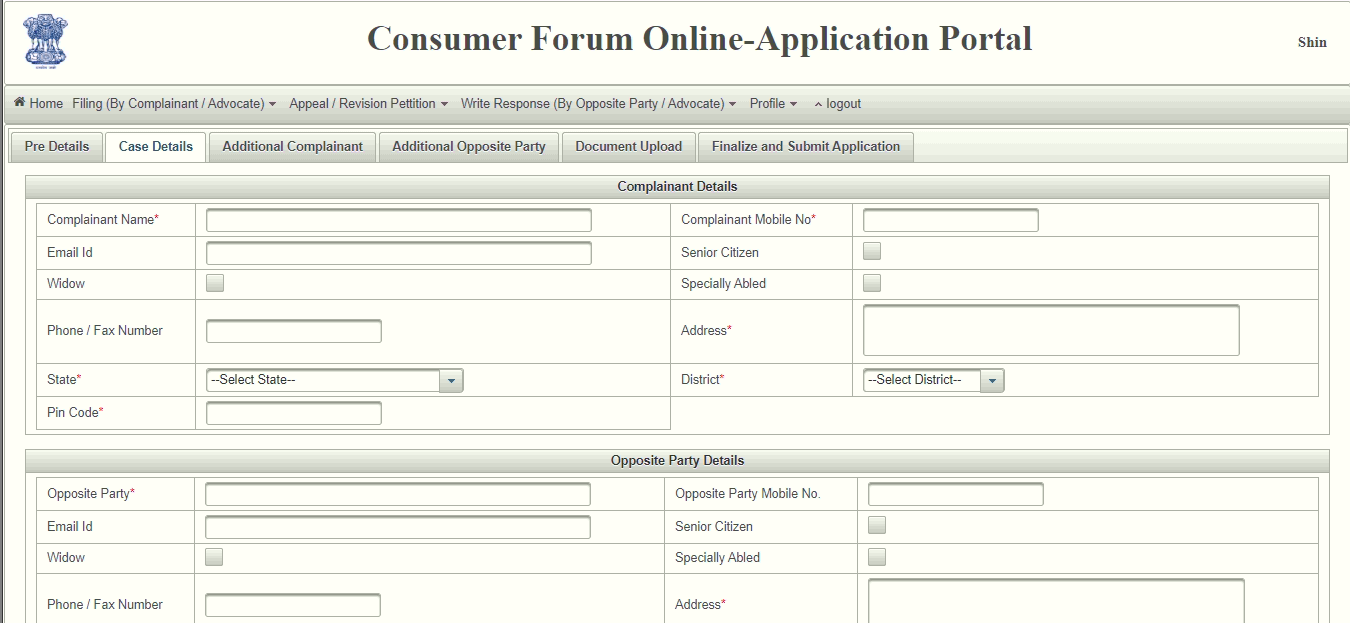 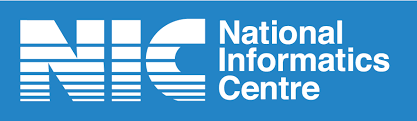 Filing: File new complaint
Case Details: Revision Petition (RP)
 
Case Details Tab:
There are three sections on this page: Complainant Details, Respondent Details and Complainant’s advocate details
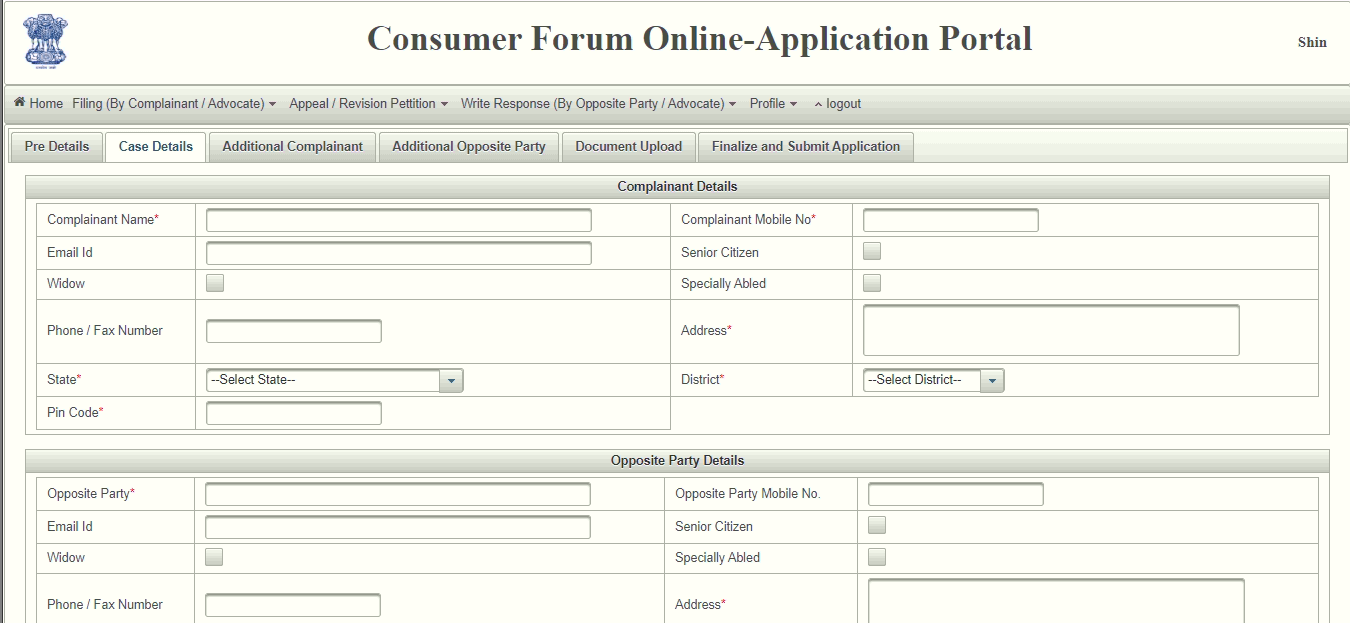 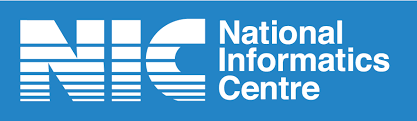 Filing: File new complaint (Revision Petition)
Case Details: Revision Petition (RP)
Fill out all the details under the tab :Case Details
Provide your details in the fields listed under the heading Complainant Details
        Complainant’s Name
        Mobile Number
        Address, State, District and Pin Code
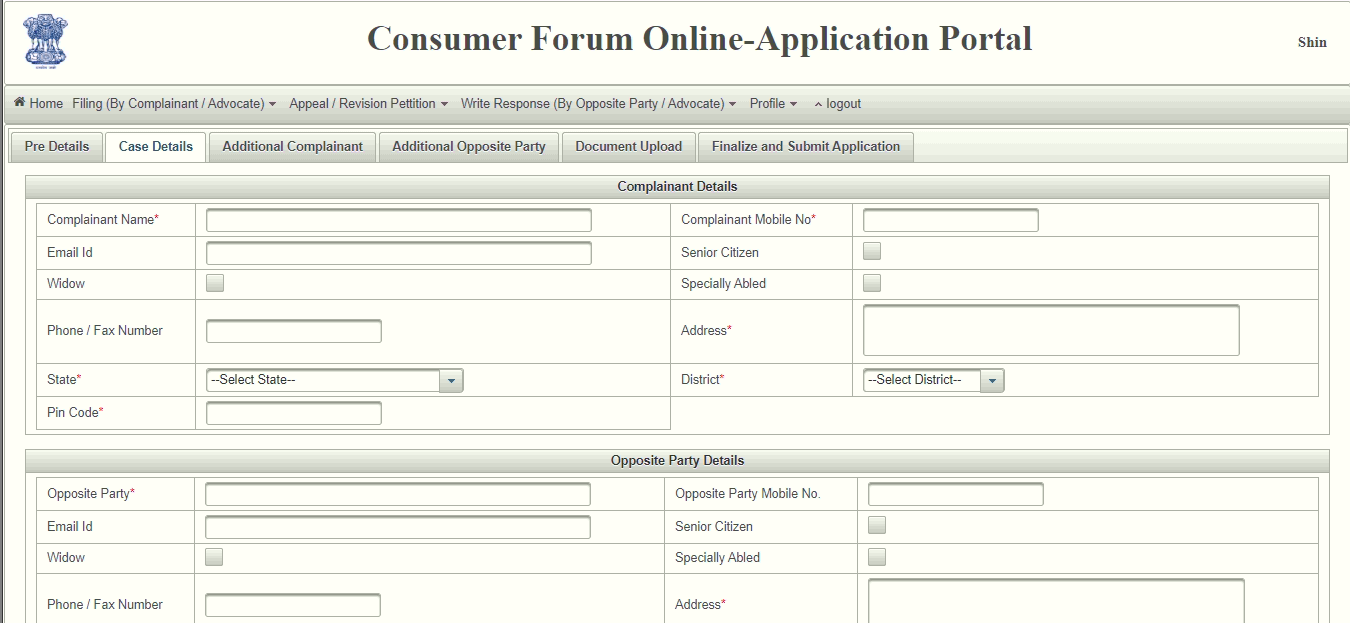 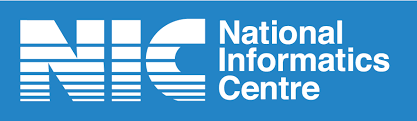 Filing: File new complaint (Revision Petition)
Case Details: Revision Petition(RP) continues…………….
 
Fields marked with asterisk are mandatory. Enter details in all the required fields under Oppostite Party Details
Mark tick on “Did you Know your Advocate” checkbox if you know the advocate details.
Opposite party/Advoacte Name , address, State, district and Pincode are the required fields to fill in.
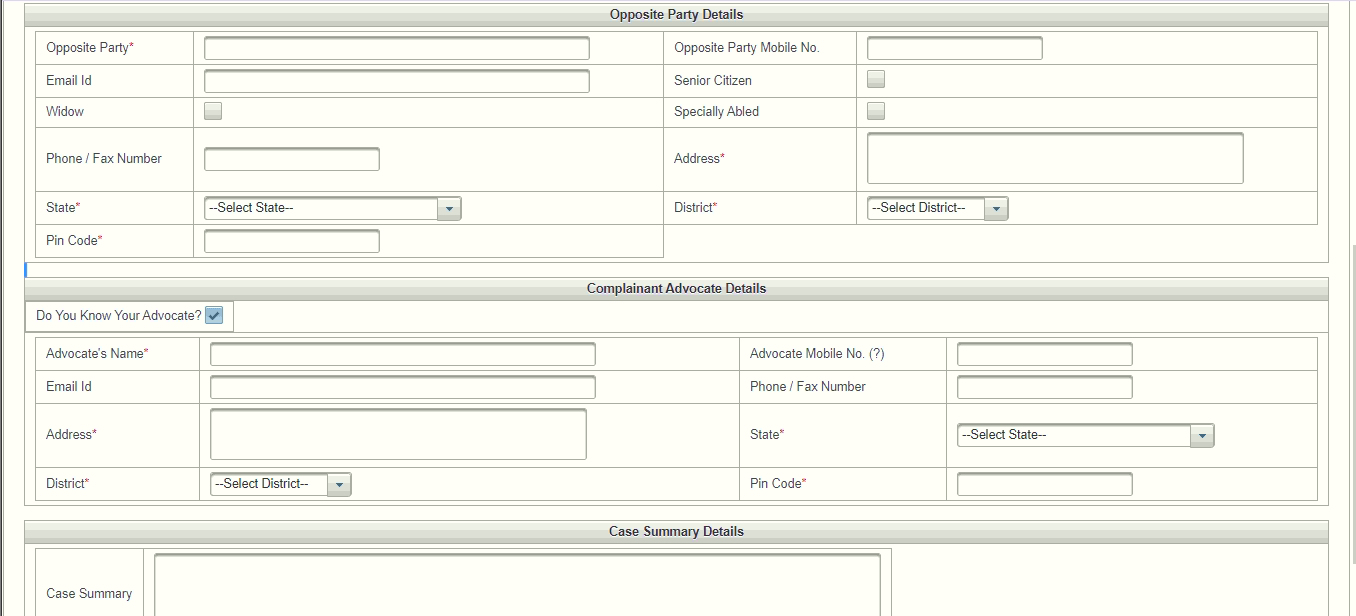 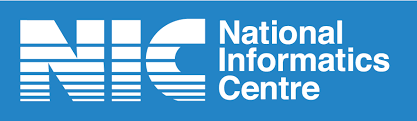 Filing: File new complaint (Revision Petition)
Case Details: Revision Petition(RP)  continues………..
 
This is also a continuation of case details page.
Put in case related details here
 Click on Save Draft and Click on Next Tab button to save the details.
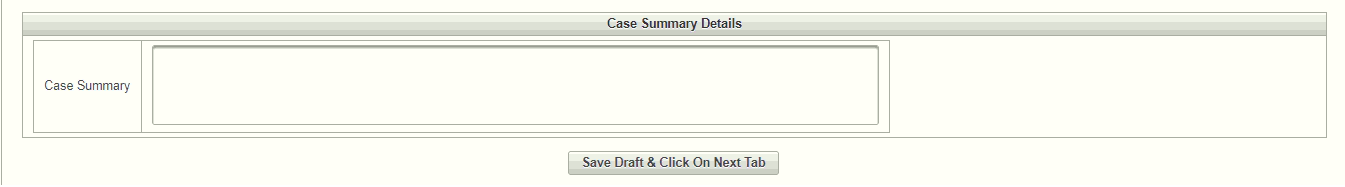 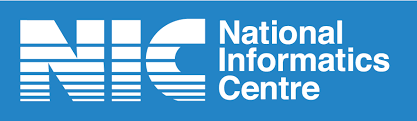 Filing: File new complaint (Revision Petition)
Additional Complainant: Revision Petition (RP)
Switch to Additional Complainant tab. Fill out the details of Additional Complainant, if any. 
Mark tick on the checkboxes in complainant details and complainant advocate section to enable the fields. 
Fill in the details in the fields.
Click on add button.
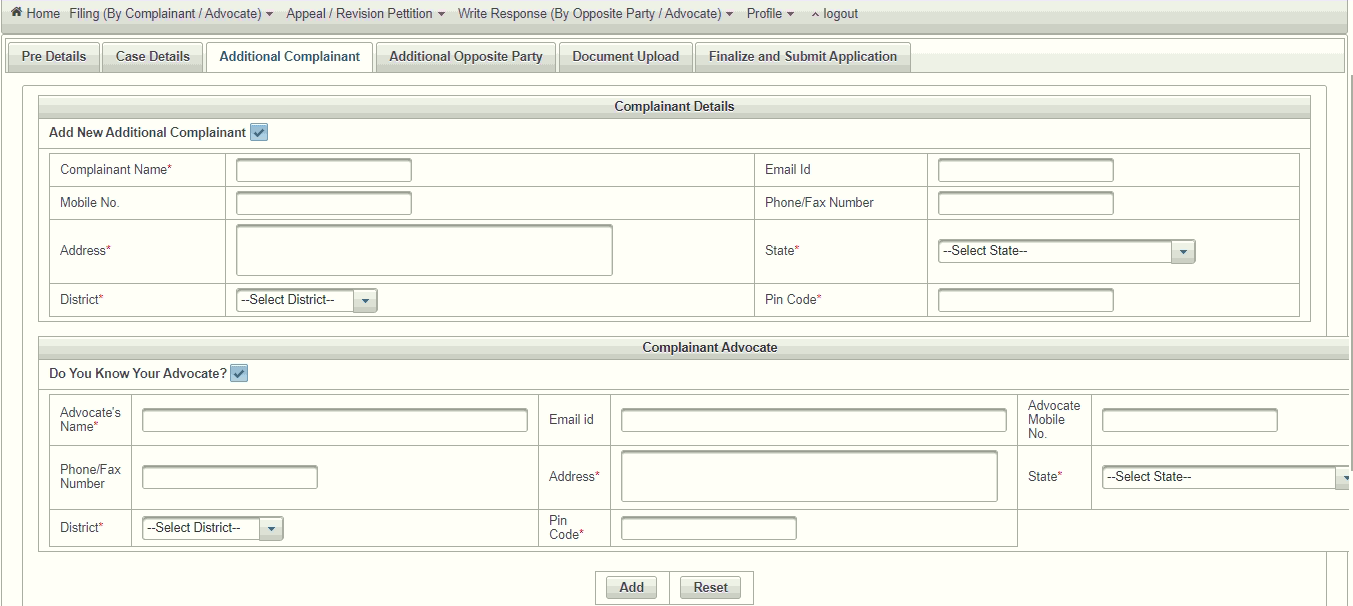 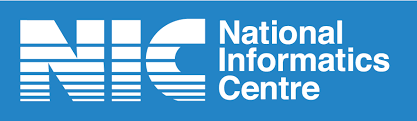 Filing: File new complaint (Revision Petition)
Additional Complainant: Revision Petition (RP)  continues……….
 
On Add Button Click, additional complainant details will list in the tabular format.
To modify, click on edit button given alongside and click on Update button
Click on Save Draft and Click on Next button.
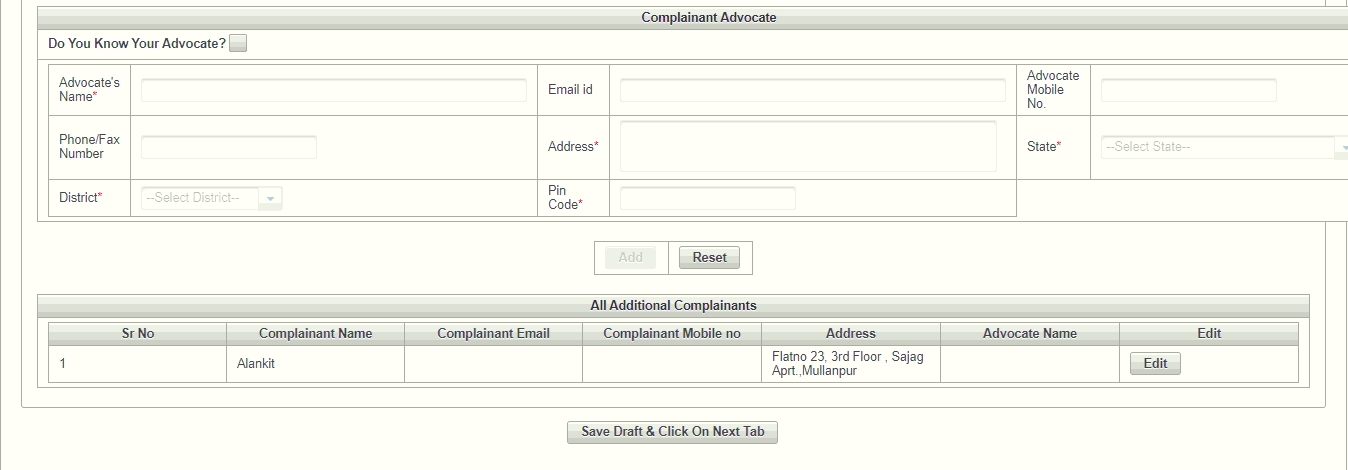 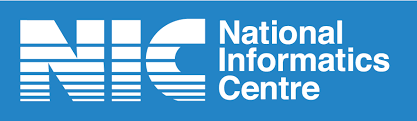 Filing: File new complaint (Revision Petition)
Additional Opposite Party: Revision Petition (RP)
Fill out the details of Additional Opposite Party, if any. 
Mark tick on the checkboxes in complainant details and complainant advocate section to enable the fields.
Fill in the details in the required fields
Click on add button.
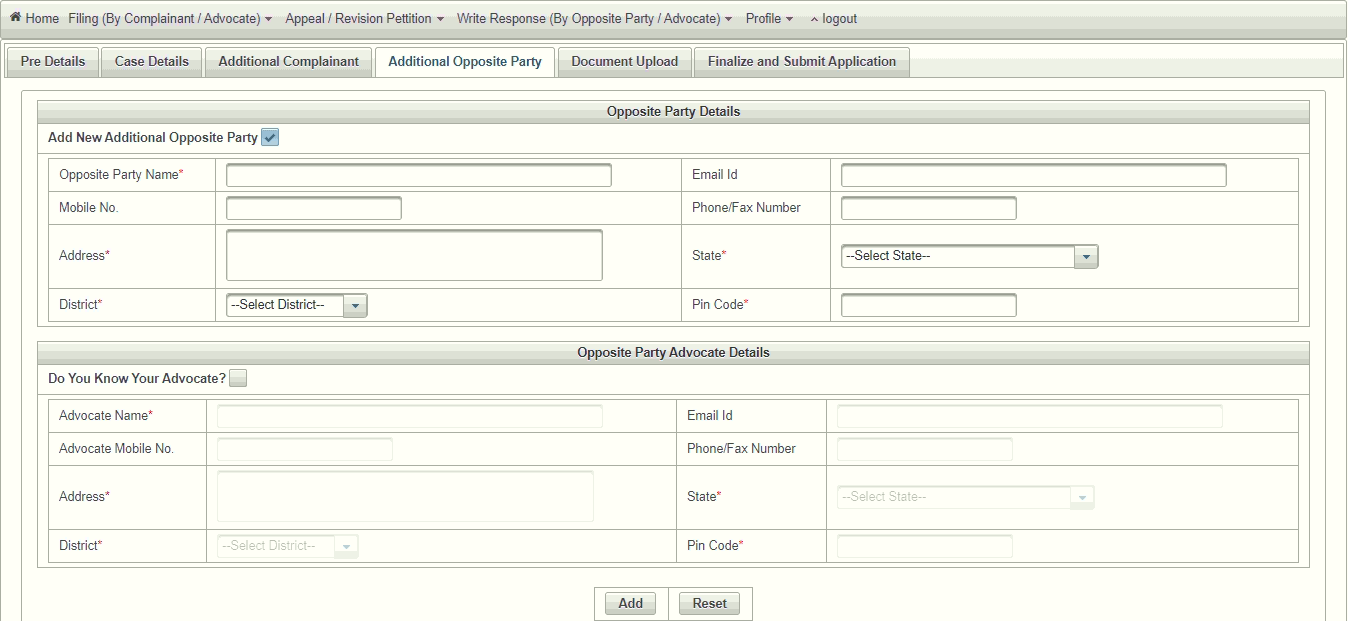 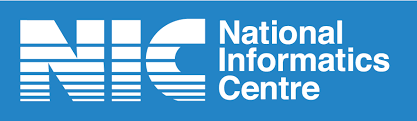 Filing: File new complaint (Upload Docs while Filing RP)
Document Upload: Revision Petiton (RP)
Switch to Document Upload Tab: In case of RP , total of 6 documents should be uploaded.  
Click on choose button, select the file to upload then click on Upload button.
RP
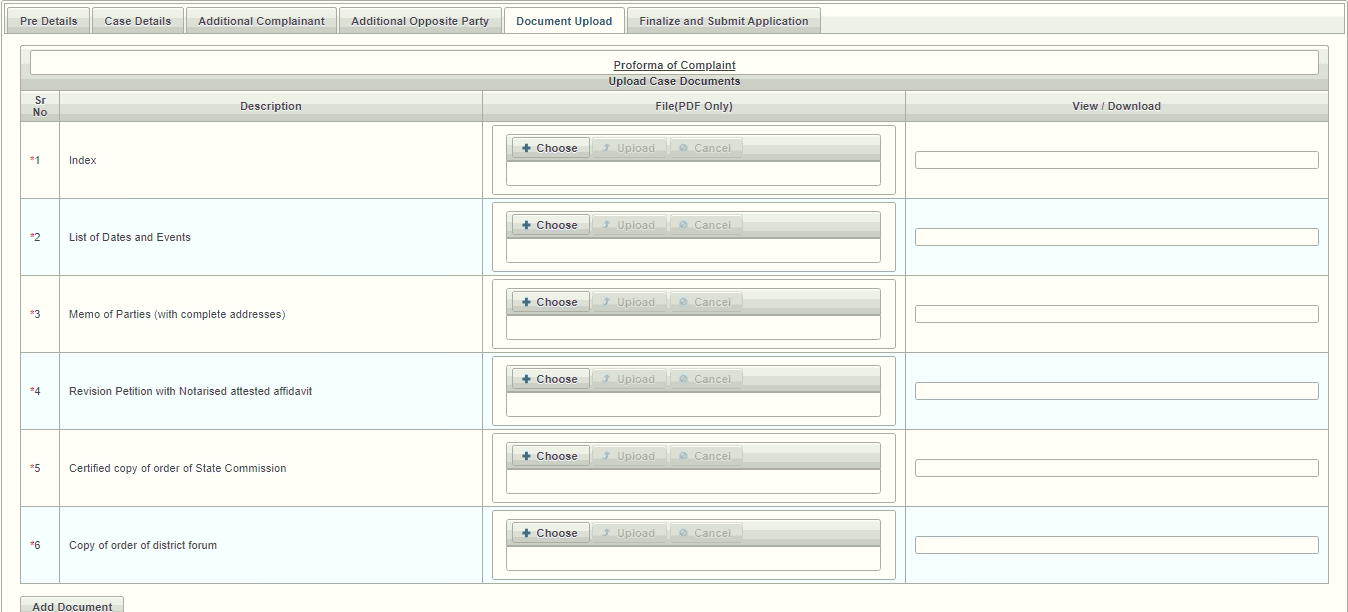 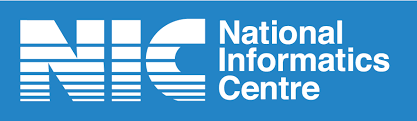 Filing: File new complaint (Revision Petition)
Document Upload: Revision Petiton (RP)
 
This is a continuation of documents upload page.
To upload additional documents, click on Add document button.
Read the information given in the Information Panel.
Information given under Information Panel might differ in each case. Please read carefully
Click on “Save Draft and Click on Next Tab” button
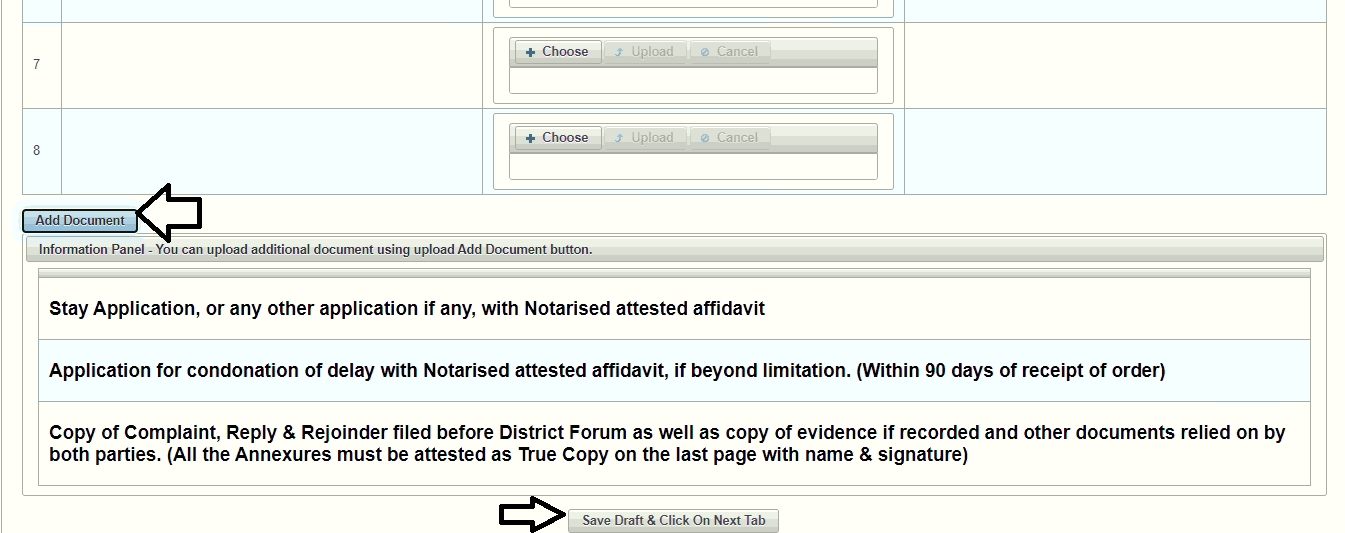 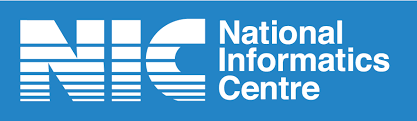 Filing: File new complaint (Revision Petition)
Finalize and Submit Application: Revision Petition (RP) 
After filling in all the details, the last step towards completion is finalize the case.
Click on Preview button to get the documents list uploaded by you.
2. On the right, the box shows  in which consumer forum case is filed
3. Reassure that details have been provided and necessary documents have been uploaded.
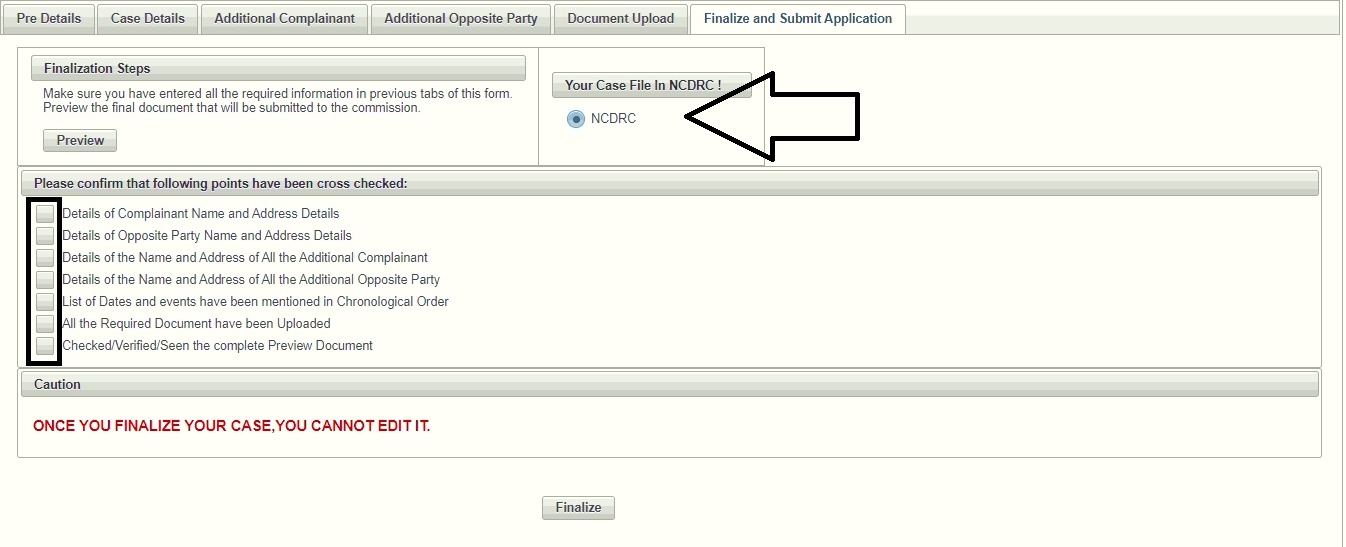 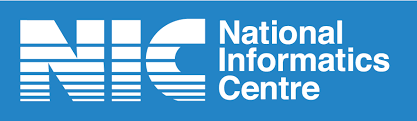 Filing: File new complaint (Revision Petition)
Finalize and Submit Application: Revision Petition (RP)
Mark tick against each checkbox before finalizing
Click on Finalize button to finally submit the case to the forum.
Once finalized , can not be edited.
After finalize , user will get an OTP on registered mobile number
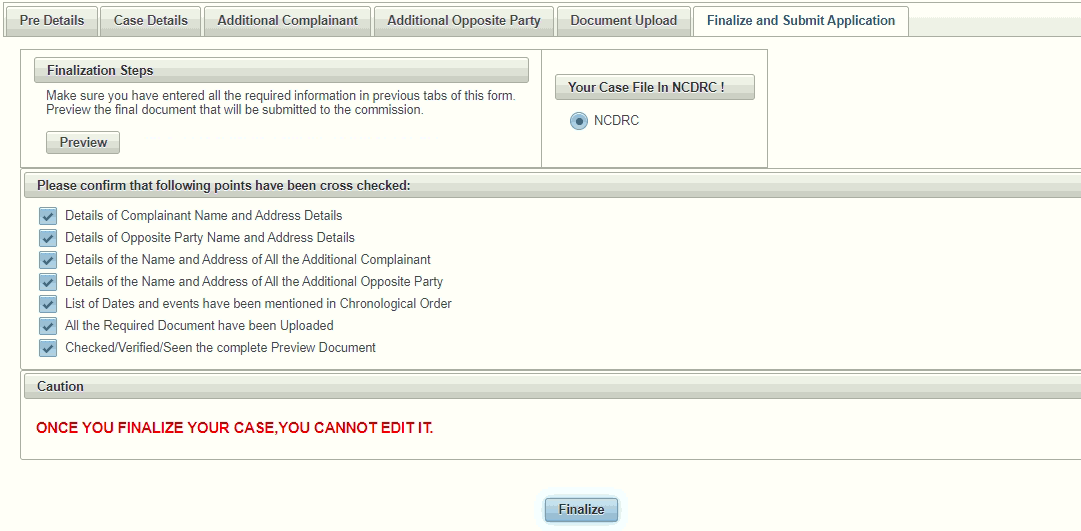 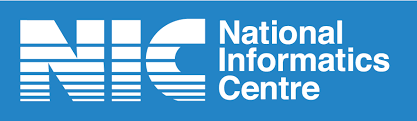 Filing: File new complaint (Revision Petition)
OTP Screen:
The next screen requires OTP
Enter OTP received on mobile number
If OTP is not received by user , click on Resend OTP button to get OTP.
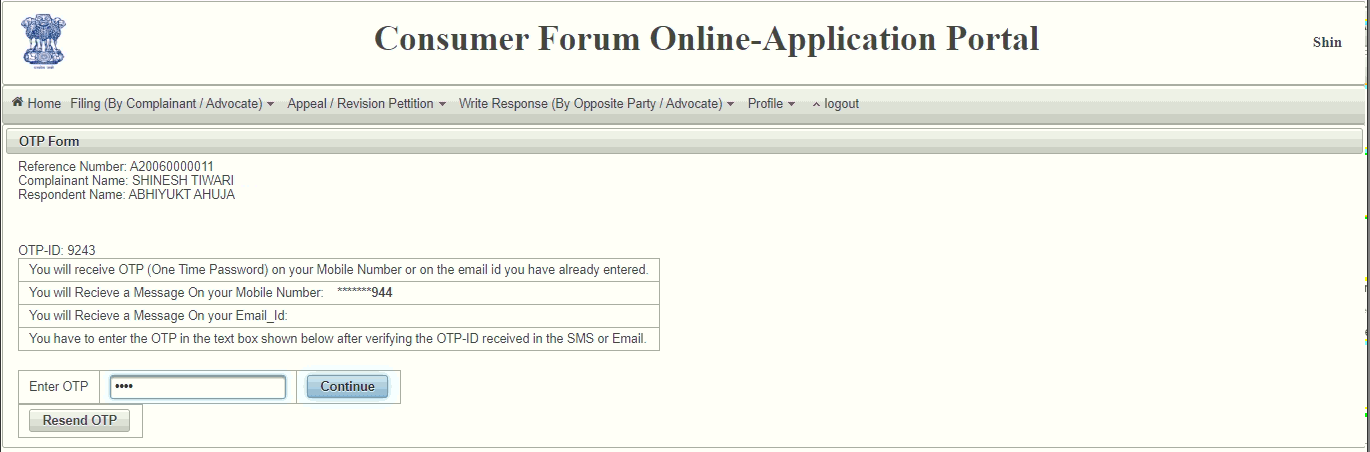 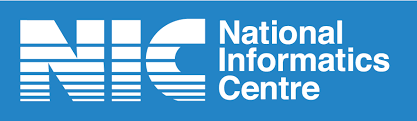 Filing :File new complaint (Revision Petition)
Acknowledgement Message 
 
Case Finalized Acknowledgement will be displayed to the user.
 Now the case will get listed under Pending Approval Section or Pending Payment Section.
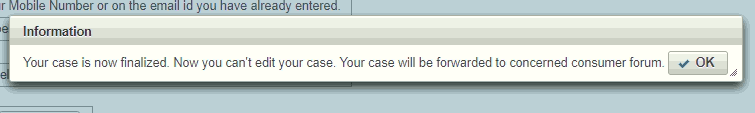 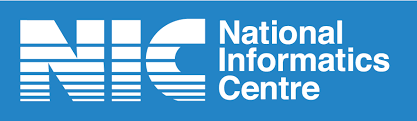 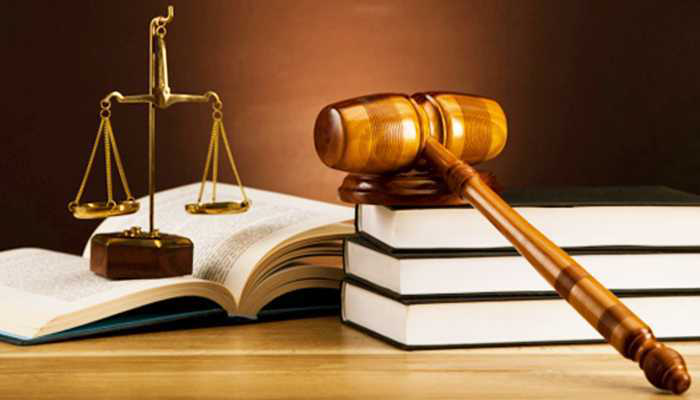 Click to add title
THANK YOU
Click to add subtitle
Help Desk: 011- 24305332  |  Confonet-info@nic.in